Public School FinanceNew Superintendents
Jennifer Okes
Mary Lynn Christel
Kirk Weber
September 2014
Agenda
Financial Reporting:
Accreditation, Audits & Financial December, Budget & Appropriation,  and Transparency
Funding:
Total Program Funding Formula, 2014 Legislative Session & Funding Levels, Looking ahead – 2014-15
Other:
BEST Program, School Nutrition, School Transportation, Grants Fiscal, Field Analyst Support Team, Resources, Contacts
Accreditation, Audits, Budget & Transparency
Accreditation
Accreditation Report – Assurances
Signed by Superintendent, Board President, and CFO
Providing assurances that the district is in compliance with statutes
Budgeting, Accounting and Reporting (Articles 44 and 45)
22-11-206 (4)(a)(I)&(II) C.R.S.
Submitted with Annual Financial Report (Audit)
Handout
Website Link:
http://www.cde.state.co.us/cdefinance/Accreditation.htm
Audit Requirement and Submission
Required - 29-1-603 C.R.S
Requirement that auditors ensure the district or school is complying with the provisions of section 22-44-204 (3), C.R.S.
 financial policies and procedures handbook
	Link: http://www.cde.state.co.us/cdefinance/sfFPP.htm

Submission of reports – Article 29 Section
Submitted to school board by November 30
Audits due to the state auditor and CDE within 30 days after the audit report is received (December 30th)

Submission of reports – Charter Schools
Authorizers may require charters to submit earlier than November 30
Each Charter School is required to provide an independent govt audit
Charter Schools are included in the district’s financial as a component unit
Charter School audits submitted to CDE with district
Audit Requirement and Submission
Submission of reports - 29-1-606 C.R.S
Extensions may be requested through the state auditor’s office if the audit report cannot be completed and filed by December 30th
State auditor may authorize an extension, not to exceed 60 days (February 28th)
If an extension has been granted -  consequences for audits submitted after the February 28th deadline:
District may be in violation of the accreditation contract
State auditor authorizes withholding of property taxes

Submission of reports - CDE
CDE is required to submit consolidated financial data to Federal Government
If deadlines are missed
Federal Funds are withheld from the State 
Which is then withheld from the Districts
Data Pipeline: Financial December
The Financial December collection opens August 15th for the FY13-14 data collection
There is a new, optional Financial December Data Checklist
Checklist is designed to help districts catch common data submission mistakes/issues before their audit is approved and submitted to the Department
All Financial December material can be found on the Public School Finance web page under “Financial Reporting”
http://www.cde.state.co.us/cdefinance/sfadministrate
Finance December Contacts
Adam Williams: 303-866-6843: williams_a@cde.state.co.us
Yolanda Lucero: 303-866-6847: lucero_y@cde.state.co.us
Budget and Appropriation
Department provided statewide trainings in Spring, 2014
Link to training website:
www.cde.state.co.us/cdefinance/sfbudgettraining
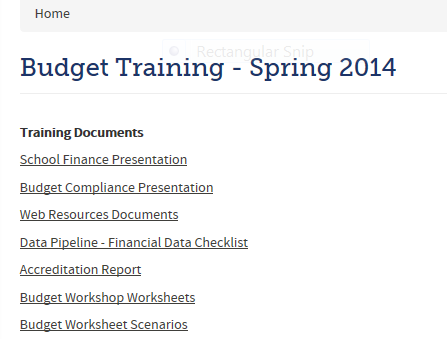 Budget and Appropriation
Timeline - 22-44-103 C.R.S
June 30: BOE must adopt budget and appropriation via resolution for each year prior to the beginning of the next fiscal year 
June 1: Deadline for submission of proposed budget to BOE 22-44-108(1) C.R.S. 
Prior to June 30:  If either the budget or appropriation resolution is not adopted, the entity is held to 90% of prior year’s adopted budget
 Mandatory – 22-44-105 C.R.S
Expenditures, interfund transfers, and reserves, may not exceed available revenues and beginning fund balance
 May not budget a deficit
Ending fund balance must cover TABOR and positive unreserved fund balance
Budget and Appropriation
Use of Beginning Fund Balance – 22-44-105 C.R.S
 If beginning fund balance is planned to be used, or is actually used, a resolution must be adopted by the board authorizing the use
 Amount of beginning fund balance to be used
 Purpose for spending the funds
 Ensure the use of fund balance does not lead to ongoing deficit
 Appropriation Resolution - Required – 22-44-107 C.R.S
The appropriation resolution is the authority to spend funds and must reflect the adopted budget
May incorporate the budget adoption and appropriation resolution into same document
May also incorporate the “use of fund balance” resolution 
End of year expenditures may not exceed appropriation – audit finding
Budget and Appropriation
Supplemental Appropriations - 22-44-110 C.R.S 
Funds that become available for specific purpose after the budget is adopted or after the budget has been changed
Grants, bond or mill levy override elections, etc
Must adopt supplemental appropriation in order to spend the funds

Timelines for Budget Changes - 22-44-110(5) C.R.S
Prior to January 31: district BOE may review and change the budget any time 
After January 31: district BOE may change budget through adoption of a supplemental appropriation
TransparencyRequired Documents on Web
Annual Budgets
District Budget Document
Uniform Budget Summary Sheet
Financial Audit
Quarterly Financial Statements
Salary Schedules or Policies
Accounts Payable Check Registers
Credit, Debit and Purchase Card Statements
Investment Performance Reports
Compliance Timeline
Update information within 60 days
Completion of report, statements, applicable information
For example: 
Budget Posted by August 30 if adopted June 30

Not required to post
Personal information relating to payroll
Other information that is confidential or protected from public disclosure pursuant to state or federal law
Examples: HIPPA; IDEA; Homeless
Website Link: http://www.cde.state.co.us/cdefinance/sfFinancialTransparency
School FinanceTotal Program Funding
14
Total Program Funding Formula
Total Program Funding equals:

=(funded pupil count  x  
			formula per pupil funding)
 + at-risk funding + online & ASCENT funding

After Total Program is calculated, the Negative Factor is Applied
Base Per Pupil Funding
2013-14
Base Funding - $5,954.28
Increase of $111.02 from prior year
Inflation of 1.9%

2014-15 
Base Funding - $6,121.00
Increase of $166.72
Inflation of 2.8%
Formula Per Pupil Funding - Factors
Base per pupil funding is adjusted by factors
Cost of Living
Personnel & Non-personnel costs
Size of district

Determine At-Risk Funding, On-line and ASCENT Funding

Once Total Program is determined, the negative factor is applied
2014-15 – 13.15%
[Speaker Notes: Once the base funding has been set, the base has factors applied.  These factors determine the per pupil funding amount by district and each district is different.
Cost of living – factor that attempts to reflect the differences between districts for the cost of housing, goods and services. Aspen has a higher cost of living factor than a small rural district.  
Personnel costs factor – based on enrollment and incorporates cost of living for personnel.
Size factor – driven by enrollment and attempts to reflect purchasing power within districts.  Small districts have greater size factor adjustments.
At-risk funding – based on the numbers of students qualifying for free lunches
On-Line funding – based on the number of students enrolled in an online program within the district.  There are various rules that make a student eligible to be counted.

Once these factors are applied to the base, a total per pupil funding amount is determined for district.  This amount is then multiplied by the districts funded pupil count to arrive at total program funding.]
2014 Legislative Session & Discussion of Funding Levels
2014 Legislative SessionHB14-1298 –School Finance Act
Provided funding to fund growth and inflation plus $110 million buy down of negative factor
Provides a starting point for 2015-16 that states negative factor will not increase
Added 5,000 preschool slots
Minimum per pupil funding is available to all charter schools
Repeals and reenacts English Language Proficiency Act
Additional $27 million; students funded for 5 years
Additional funding for BOCES
Increases READ Act funding
[Speaker Notes: The School Finance Act is funded with a combination of State General Fund; local funds including property tax and specific ownership tax and other state funds which include the State Education Fund and the Public School Fund.]
AssumptionsFY2014-15 Final Budget
*Includes 5,000 additional Preschool Slots
[Speaker Notes: Sources 

Colorado Department of Education]
AssumptionsFY2014-15 Final Budget
[Speaker Notes: Sources 

Colorado Department of Education]
State of ColoradoTotal Program Funding
The gaps in the bars represents the negative factor.  For 2014-15 it is 13.15% or $894 million.
State of ColoradoAverage Per Pupil Funding
Similar to Total Program, the gaps in the bars represents the effect of the  negative factor.  

For 2014-15, the effect is $1,058 in the statewide average per pupil funding.
Looking Ahead – 2015-16
HB14-1298 Moving Forward
HB14-1298 sets starting point for 2015-16 budget

States that negative factor will not increase from 2014-15 levels

Fund growth and inflation, no change in negative factor

Governor can propose adjustments 

General Assembly will set final budget
2015 Legislative Session
BEST Program
The Division anticipates approximately $35 million available for grants in the coming year

Grants are available for any school capital improvement project with a focus on health, safety, security, overcrowding, technology and others

Contact Division staff to get started on next year’s BEST application
http://www.cde.state.co.us/cdefinance/capconstbest
Office of School Nutrition
Contact CDE OSN (303-866-6661) upon the leave/hire of food service directors
OSN will Remove/Replace contact information in electronic system
Directors receive important weekly communication and updates 
Old director has access to the claim and application system until OSN is contacted
Relay training needs to OSN Training Coordinator (303-866-5985) Silvernail_s@cde.state.co.us
Menu Planning and Purchasing
Meal Requirements and Dietary Specifications
Required State and Federal Documentation
Online School Nutrition Trainings and Resources on the Web!     http://www.cde.state.co.us/nutrition/nutritrainings
31
[Speaker Notes: The CDE OSN office needs to be notified upon the leave and hire of food service directors. For smaller districts, these persons may have the title “Head Cook” 
When the OSN is contacted, we’ll replace the contact information, which is important because the OSN sends weekly communications with important information to your director’s email. Also, most directors have access to the online claim and application system. The old director will have access to that web-based system until OSN is notified to remove them. What are the potential threats? Someone having access to your claim for reimbursement and the approved application to make modifications. 
Also, your new director/head cook needs to receive training about the Federal Child Nutrition Program requirements, best practices, and some information about the CDE Office of School Nutrition. The OSN wants to help districts operate successfully! 

It is imperative in operating our programs, that we work to ensure that children have access to nutritious meals. Much work has gone into these three new programs effective in the upcoming school year. 

Breakfast After The Bell Nutrition Program – The 2013 Colorado state legislative session brought a change to operating breakfast programs in schools with high free and reduced-price meal eligibility. Public school districts with a free and reduced percentage from the prior year of 80 percent or greater, must offer a breakfast at no charge to each student after the tardy bell if the district has more than 1000 students. This percent will change to 70% in SY 15-16. 
Community Eligibility Provision, or CEP goes into effect in SY 2014/2015. This provision aims to improve access to free school meals in eligible high poverty districts and schools and can eliminate the burden of collecting household applications for free and reduced-price meal eligibility. Additional resources about CEP are provided on the CDE OSN website. For an SFA to be eligible to use CEP, the SFA must have one or more schools having an identified student percentage (ISP) of 40% or greater as of April 1, 2014.  USDA recently extended the deadline for LEAs to elect to participate in the CEP for SY 2014-15. The new deadline is August 31, 2014. 


Lunch Protection Act Expansion - We are also looking forward to implementing the expansion work done by our Colorado School Nutrition Association partners on the Lunch Protection Act, previously for grades PK – 2nd. This bill expands the eligibility of students that qualify for the elimination of the reduced-price co-pay of $0.40 per lunch meal (meaning reduced-price eligible students can receive a meal at no cost to them) through grades 5. Districts will be reimbursed for this co-pay beginning on August 6, 2014.]
School Transportation Unit
Regulations on minimum standards for school transportation vehicles, operations for school transportation, and inspections and maintenance of school transportation vehicles 

Compliance reviews are performed on a periodic basis, technical assistance reviews can be performed upon request

Online Resources on the Web!   
http://www.cde.state.co.us/transportation
32
Office of Grants Fiscal
Ensures that state and federal grant funds are administered in accordance with applicable state and federal laws and regulations 

Determines local education agency (LEA) allocations 

Provides support and technical assistance to program managers and grantees

Online Resources on the Web!   
http://www.cde.state.co.us/cdefisgrant
33
Field Analyst Support Team Audits
Audits to ensure accuracy of school finance and transportation funding

Audits are performed on a one to four year cycle depending on district size and other risk factors

Districts will be provided with an engagement letter outlining expectations, including audit documentation and data privacy

Online resources, including the Student October Count Resource Guide
http://www.cde.state.co.us/cdefinance/auditunit.htm
Important Resources
Critical Date Calendar Link - http://www.cde.state.co.us/cdefinance/FinancialReportingFY2014-15
School Finance Page:
http://www.cde.state.co.us/cdefinance/SchoolFinanceFundingFY2014-15.htm 
Pupil Count Audit Team – Student October Count Resource Guide
http://www.cde.state.co.us/cdefinance/auditunit
BEST – Capital Construction
http://www.cde.state.co.us/cdefinance/capconstmain
Nutrition Services
http://www.cde.state.co.us/nutrition
Primary Contacts